Pa smo spet skupaj …
Urnik
8:00: Uvod in vtisi udeležencev
8:30: Nastop (Zanke 1) + diskusija
9:10: Nastop (Funkcije 1) + diskusija
9:50: Nastop (Nizi 1) + diskusija 
10:30: Nastop (Tabele 1) + diskusija
11:10: Nastop (Zanke 2) + diskusija
11:50: Pavza (kava, pica) + nadaljevanje diskusije o maturi
13:00: Nastop (Tabele 2) + diskusija
13:40: Nastop (Funkcije 2) + diskusija
14:20:  Evalvacija, nalaganje priprav na SIO in evalvacijski vprašalnik
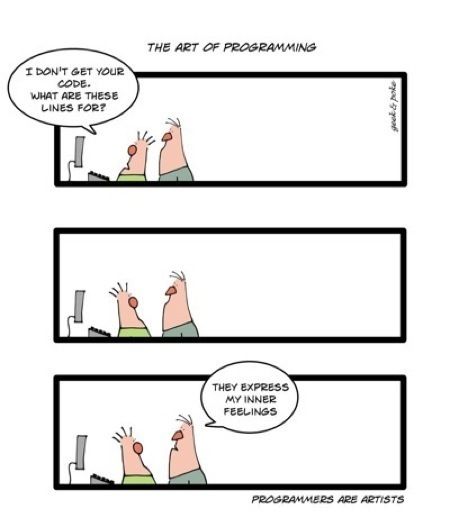 Uvod in vtisi udeležencev
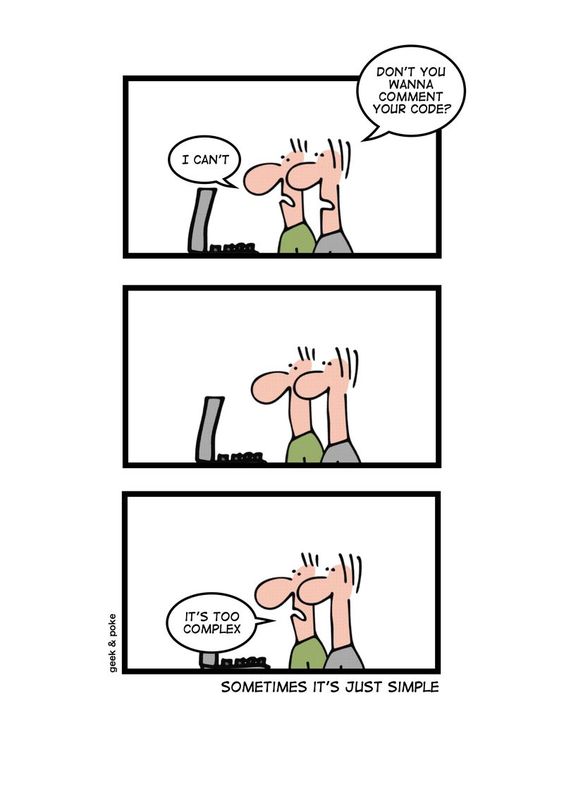 ZANKE 1
Nastja Lasić
Darjan Mihelec
Darko Pandur
Funkcije 1
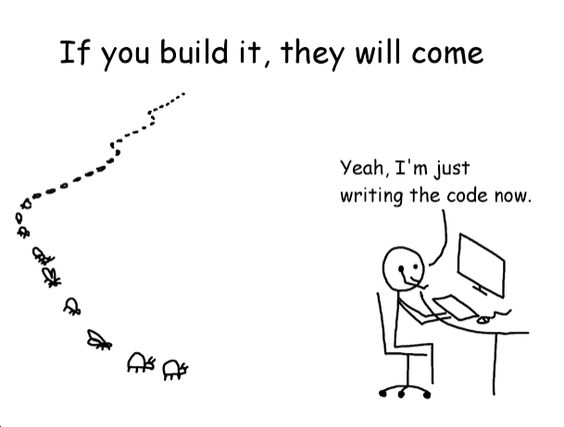 Nedeljko Grabant
Rok Pogačnik
Nizi 1
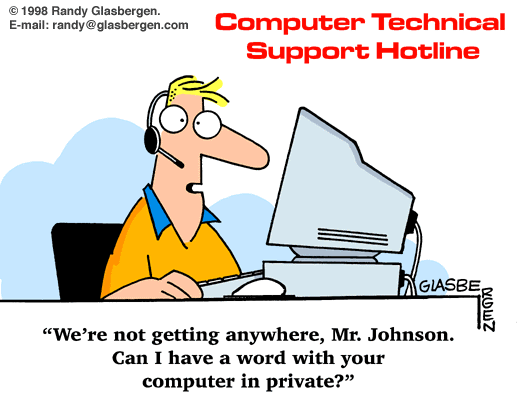 Mateja Žepič
Andrej Šuštaršič
Helena Starc Grlj
Tabele 1
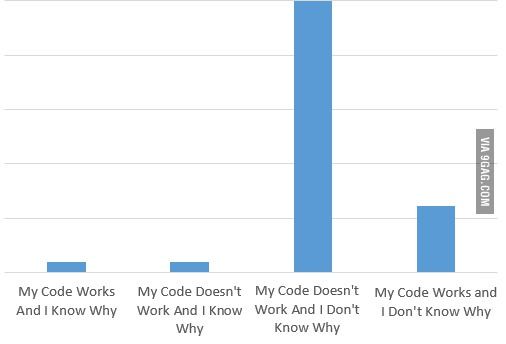 Jurij Knez
Tea Habinc
Stanislav J
Zanke 2
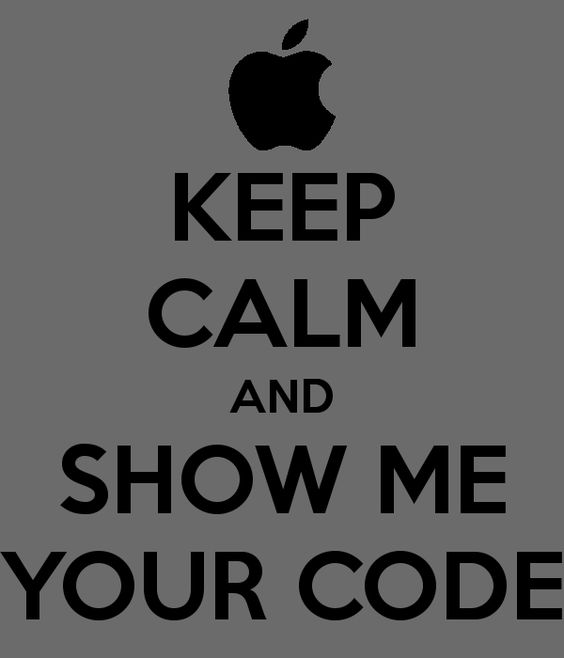 Zdenka Vrbinc
Marjana Pograjc Debevec
Monika Prašnikar
Tabele 2
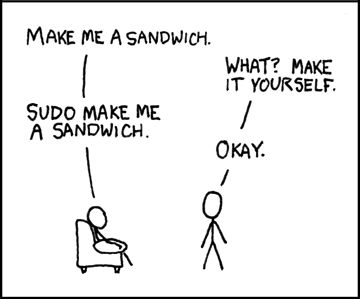 Romana Vogrinčič
Stanislav Šenveter
Alenka Krapež
Funkcije 2
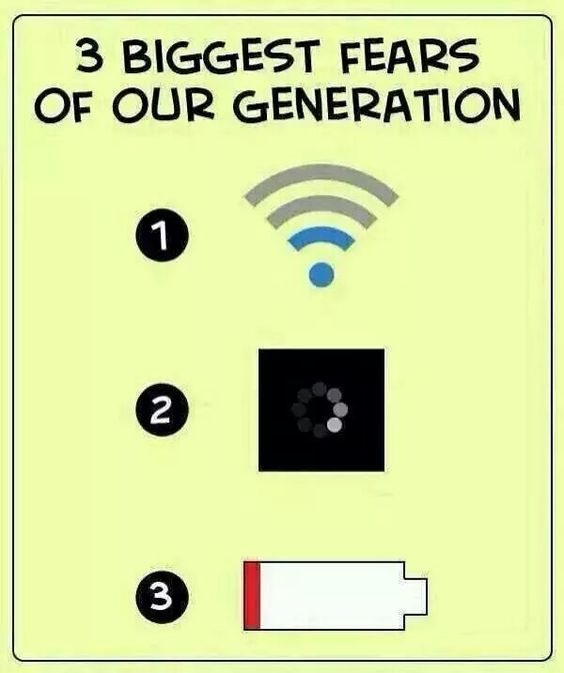 Melita Kompolšek
Zlatko Magdevski